Магия чисел
ав
Разминка
Скажи мне, 
какой у тебя компьютер,
 и я скажу, кто ты
ав
Разминка
Компьютер памятью 
не испортишь
ав
Разминка
Дареному компьютеру в системный блок
 не заглядывают
ав
Разминка
В Силиконовую долину со своим компьютером не ездят
ав
Разминка
Утопающий за 
F1 хватается
ав
Разминка
Бит байт бережет
ав
Разминка
Что из Корзины удалено, то пропало
ав
Разминка
Вирусов бояться – в Интернет не ходить
ав
Разминка
За одного хакера семь кандидатов наук дают
ав
Разминка
Всяк Web-дизайнер свой сайт хвалит
ав
Календарь Майя
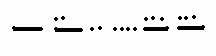 5 7 2 4 8 8
Ответ:
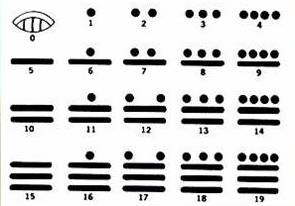 ав
Календарь Майя
Кросснамбер - вид числовых ребусов.
 В переводе с английского слово "Кросснамбер"  означает "Кресточислица". 
В каждую клетку кросснамбера можно вписать 
только один знак 
(одну цифру 0,1,2,3,4,5,6.7,8,9).
Числа, подлежащие отгадыванию, 
только целые положительные; 
запись таких чисел не может начинаться с нуля.
ав
Кросснамбер
Справка: Наряду с десятичной, но гораздо реже,
 применяется римская нумерация, широко употреблявшаяся у римлян, или латинян, народа, занимавшего территорию современной Италии. 
В этой нумерации числа изображались при помощи следующих семи знаков:
ав
Кросснамбер
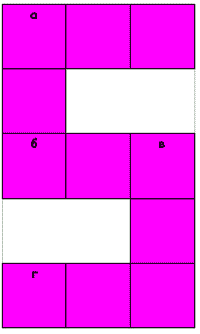 2    0    4
Ответ:
ав
Кросснамбер
1
8    2   4
0
7    9   2
Задание 1: Нужно переложить одну спичку так, 
чтобы получилось верное равенство:
ав
Задачи со спичками
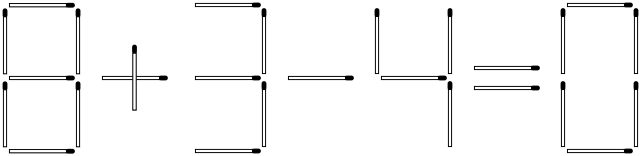 Решение:
ав
Задачи со спичками
8+3-11=0
6+3-9=0
9+3-4=8
ав
Задачи со спичками
Решение:
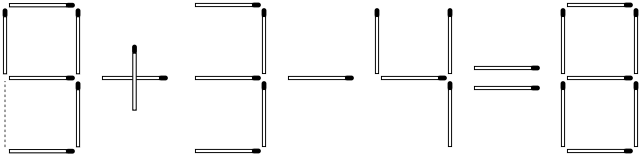 ав
Задачи со спичками
Задание 2: Переложите одну спичку так, чтобы получилось верное равенство:
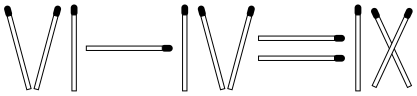 Решение:
ав
Задачи со спичками
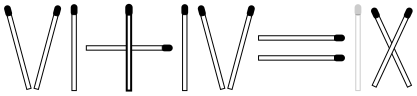 1).
2).
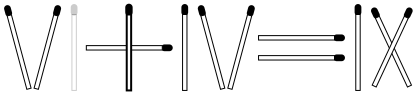 Задание 3:  Исправьте равенство так, чтобы оно стало верным, не дотрагиваясь, ни до одной спички (нельзя поджигать, перемещать, передвигать и т.д.).
ав
Задачи со спичками
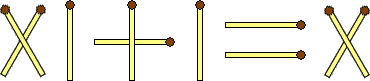 Ответ: достаточно перевернуть рисунок на 
180 градусов
ав
Задачи со спичками
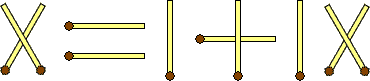 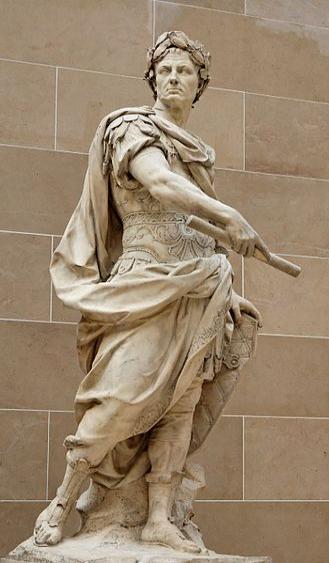 ав
Шифр Цезаря
Расшифруйте:
ЪЗХЮУЗ  ТОБФ  ЖЕГ
Найдите ответ и зашифруйте его
 этим же способом
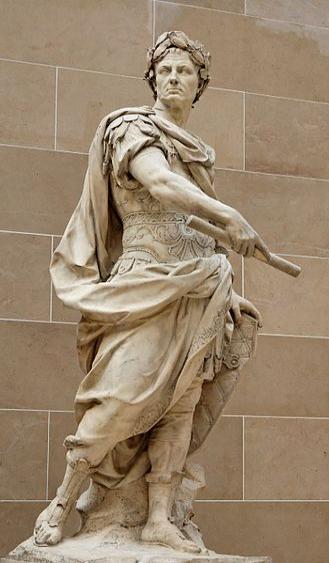 ав
Шифр Цезаря
Юлий Цезарь, политик и полководец, для секретных сообщений использовал сдвиг букв на три позиции вправо.
 Малограмотные рабы, переносившие записки, думали, что они написаны на каком-то неизвестном языке
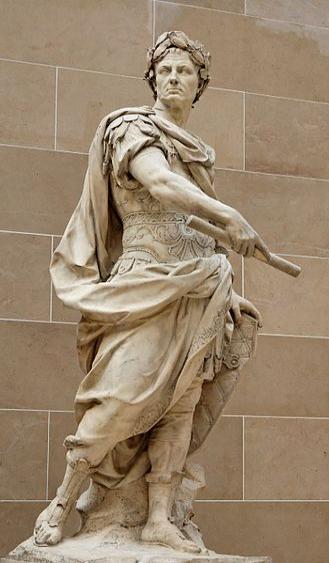 ав
Шифр Цезаря
Ответ: 
(четыре плюс два)
ызфхя
ав
Корнелиус Агриппа в своем труде 
"Оккультная философия", вышедшем в 1533 году, назвал эти числа и их значения
1 - число цели, которое проявляется в форме агрессивности и амбиции. 
2 -  число стоит за равновесие и контраст и поддерживает равновесие.
3 - означает неустойчивость.
4 -  означает устойчивость и прочность. 
5 - символизирует риск, достигая своего окончательного результата через путешествие и опыт. 
6 - символ надежности. 
7 - символизирует тайну, а также изучение и знание как путь исследования неизвестного и невидимого. 
8 - число материального успеха. Оно означает надежность, доведенную до совершенства.
9 - символ всеобщего успеха, самое большое из всех элементарных чисел.